Сорок сорок воровали горох,
Сорок ворон отогнали сорок.
Сорок орлов напугали ворон,
Сорок коров разогнали орлов.
В мире красоты и здоровья.
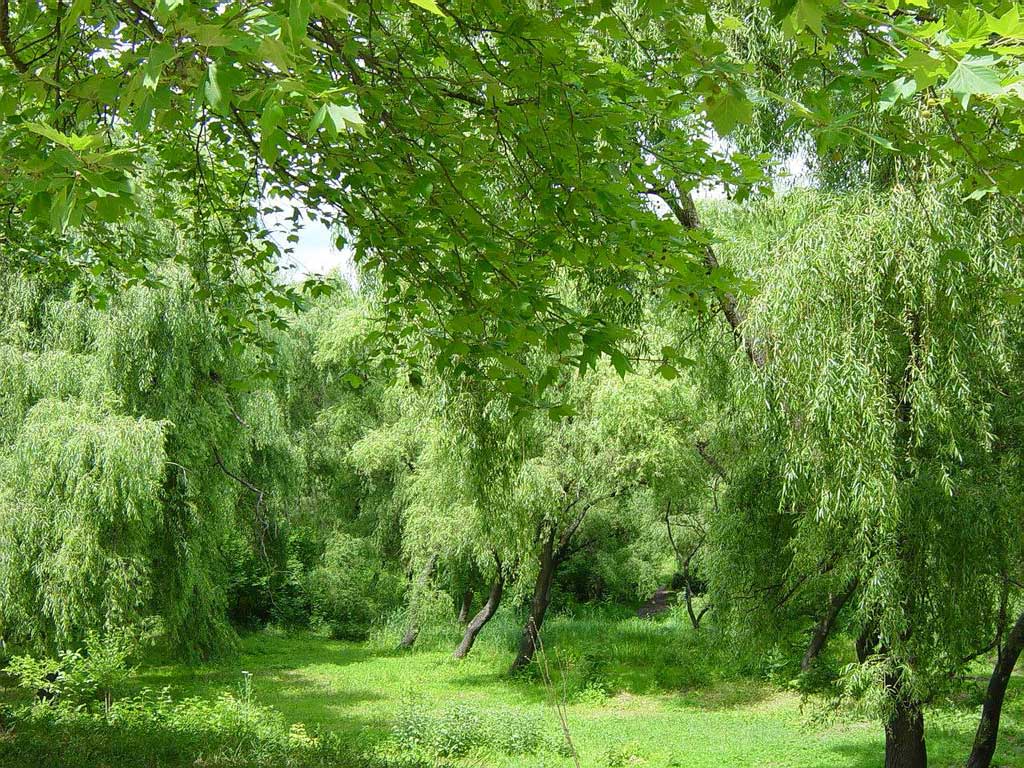 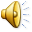 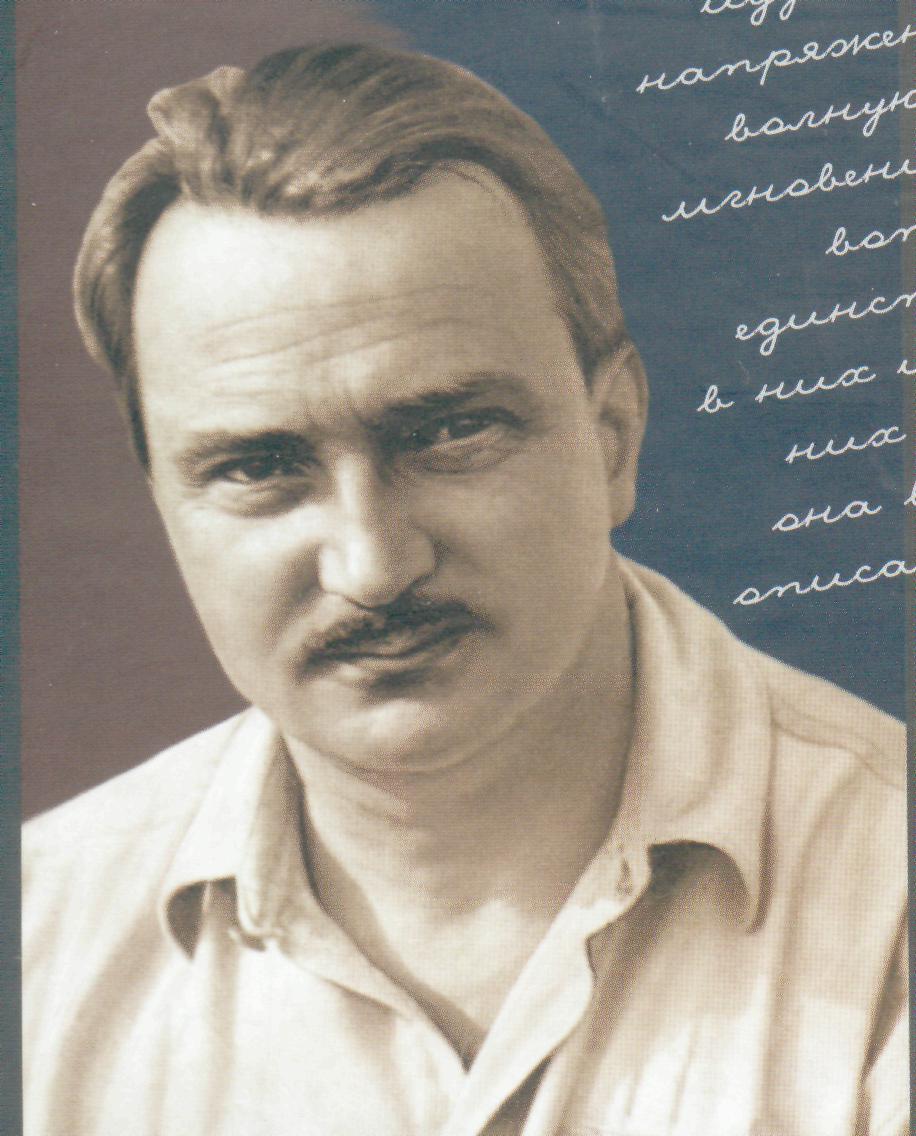 В.В. Бианки
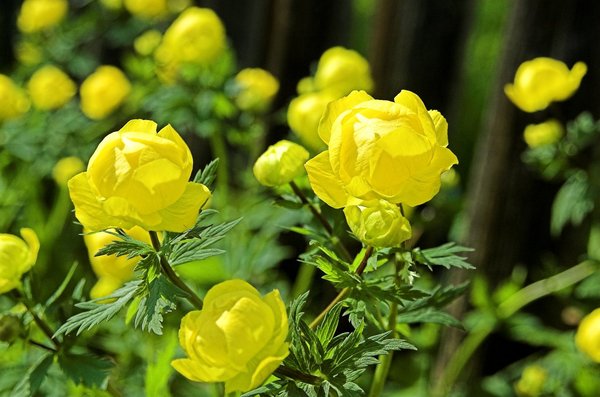 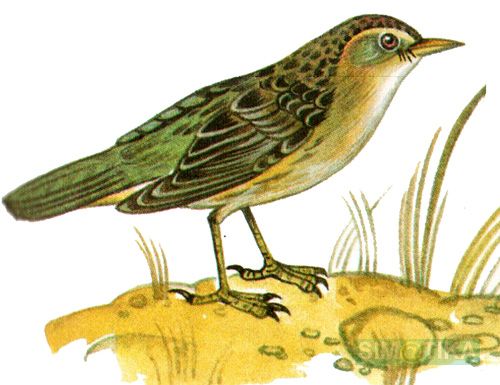 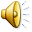